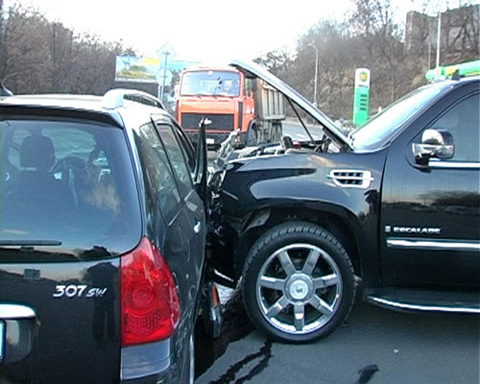 Жизнь хороша, когда едешь не спеша.
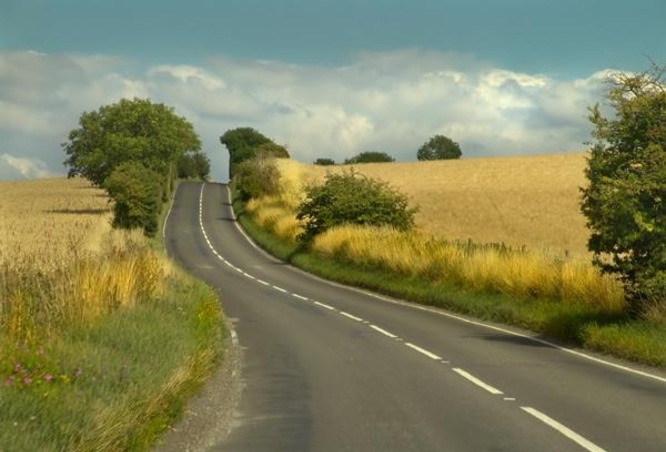 Ты и дорога
Девиз урока:
Знать об этом должен каждый:
БЕЗОПАСНОСТЬ ЭТО ВАЖНО!
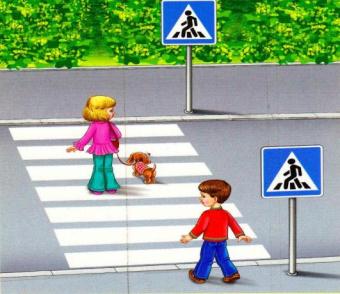 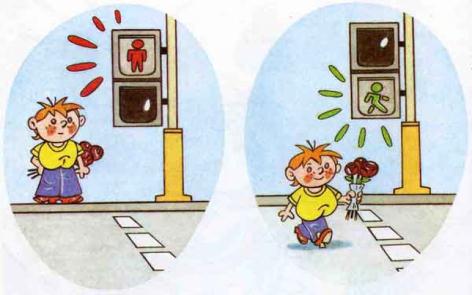 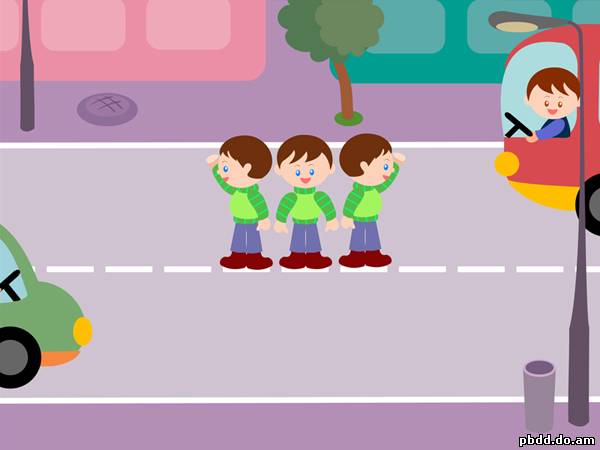 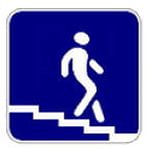 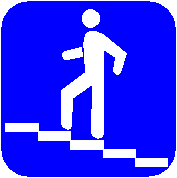 Наземный    подземный
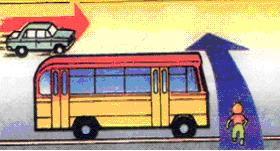 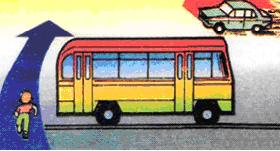 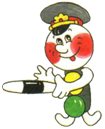 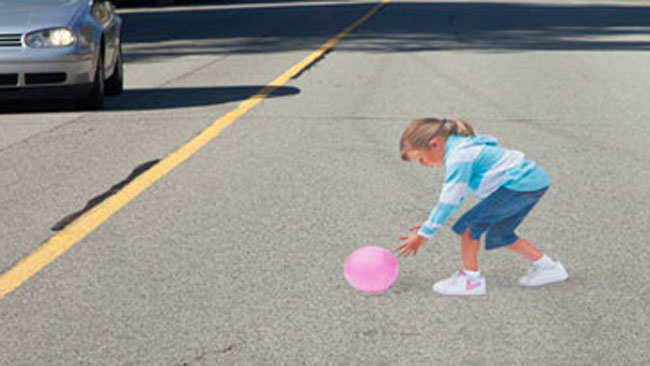 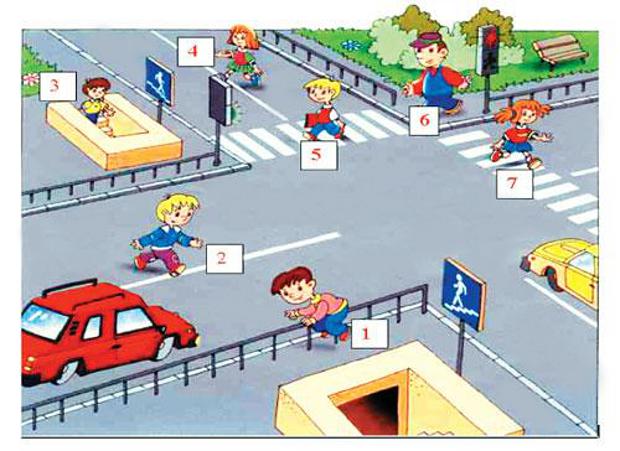 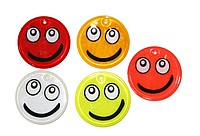 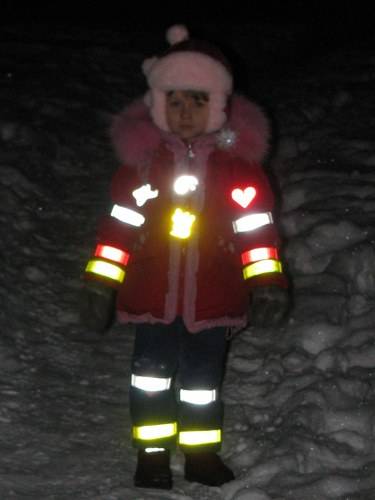 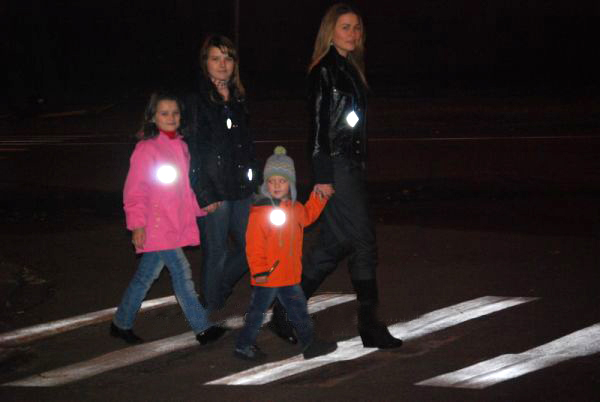 Надземный пешеходный переходПешеходный переходВелосипедная дорожкаДвижение на велосипедах запрещеноОсторожно дети!